Образ сказочного дерева
Подготовила материал:
                                  Трифонова Людмила Петровна,
                                                      учитель ИЗО, МХК,
                                           МБОУ Арефинская СОШ,
                                                 Нижегородская область.
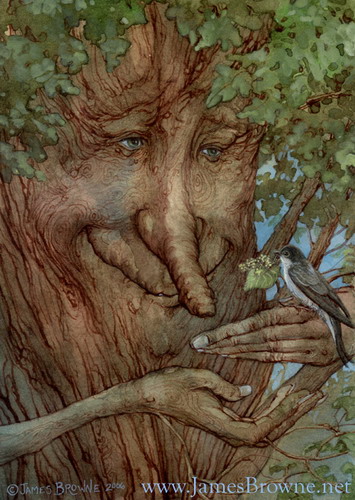 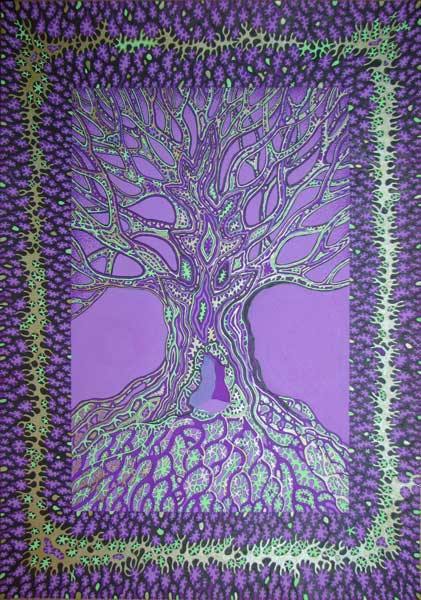 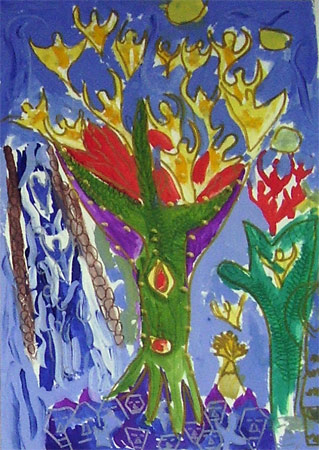 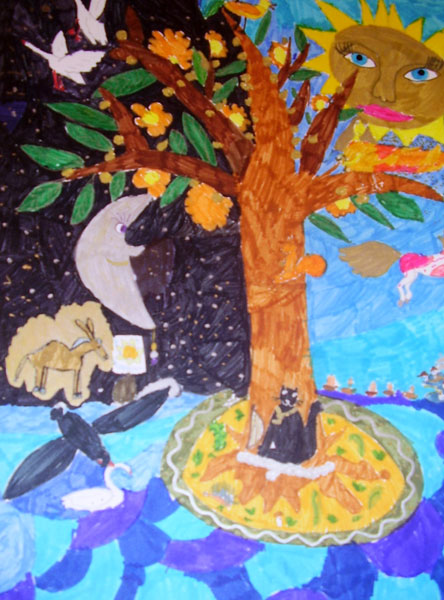 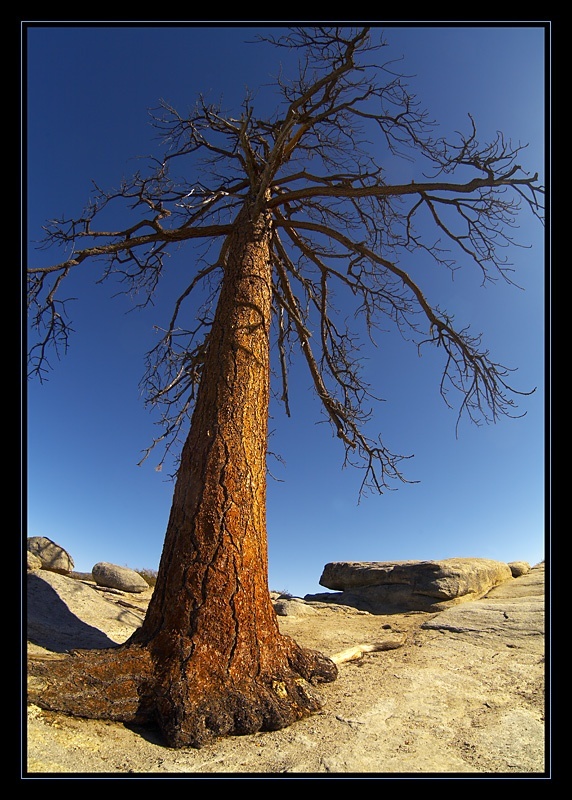 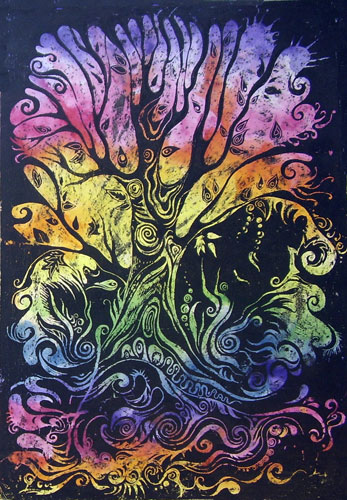 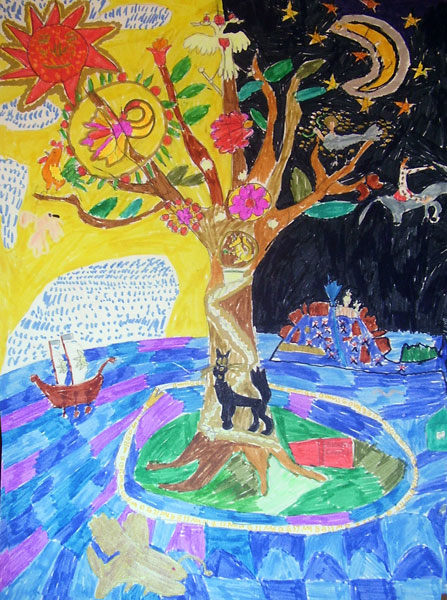 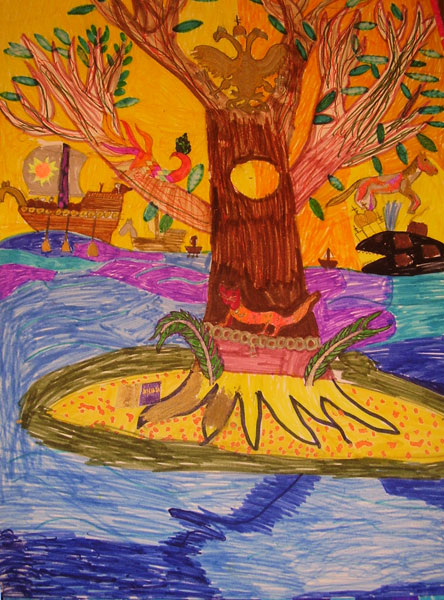 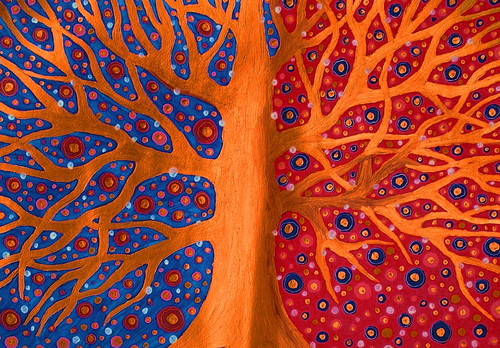 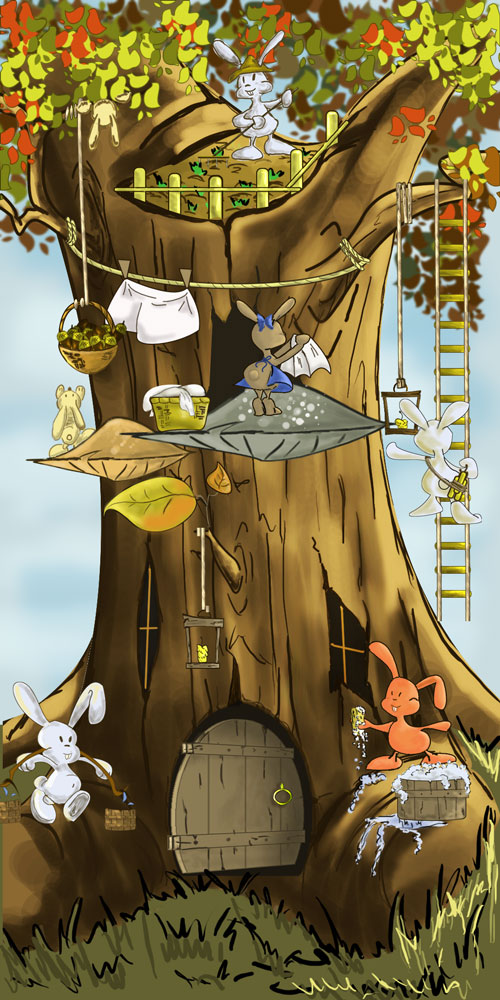 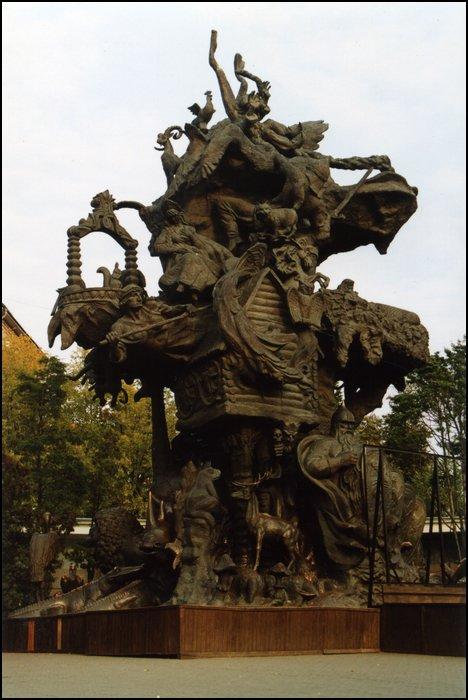 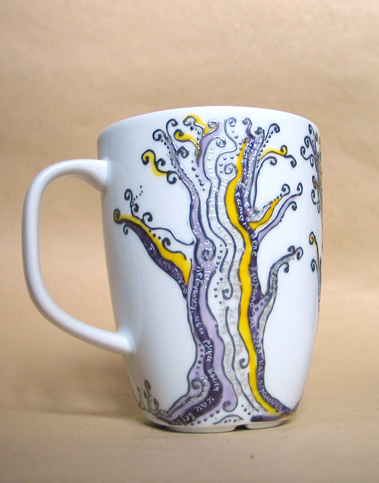 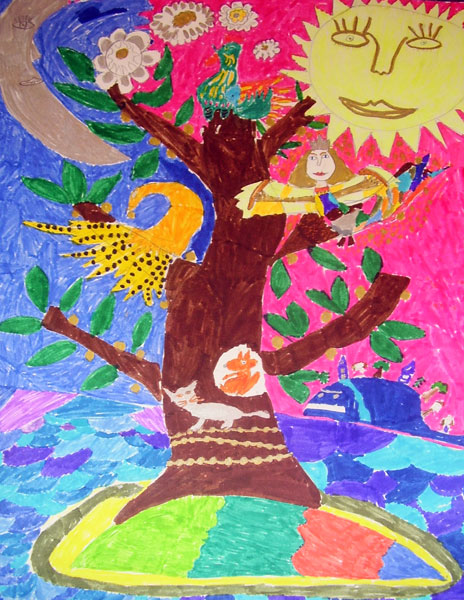 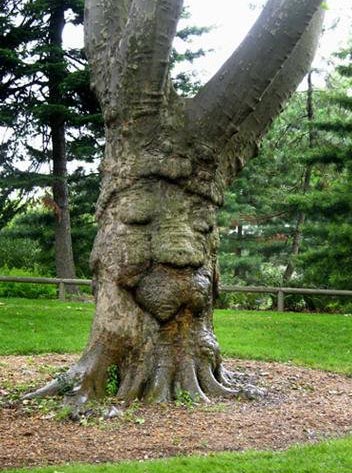 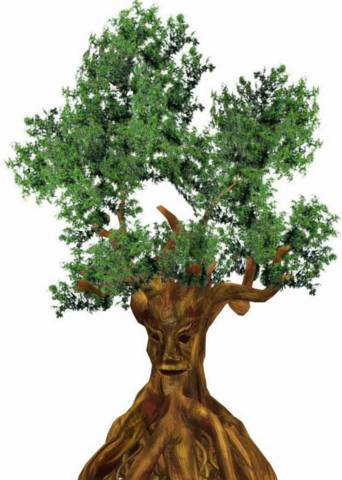 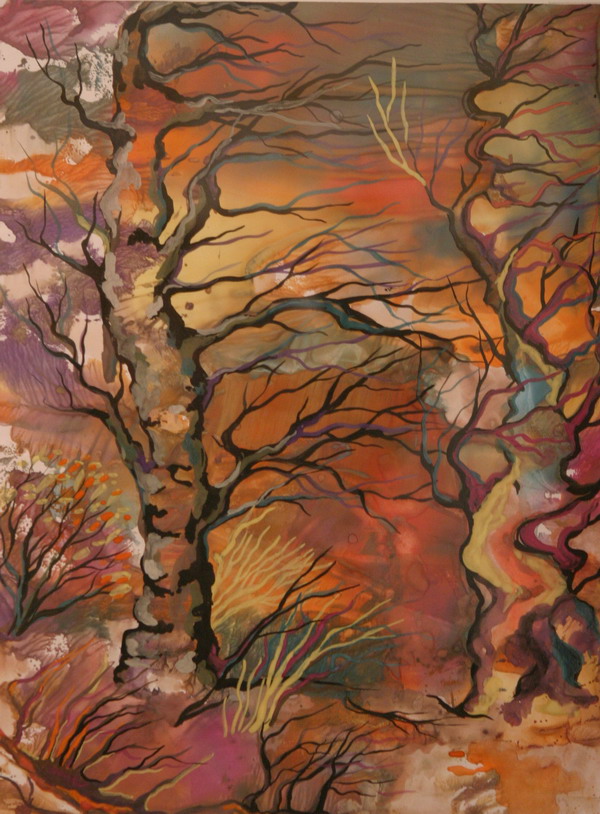 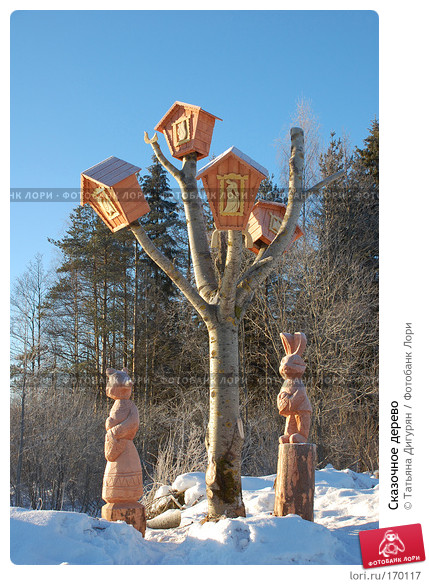 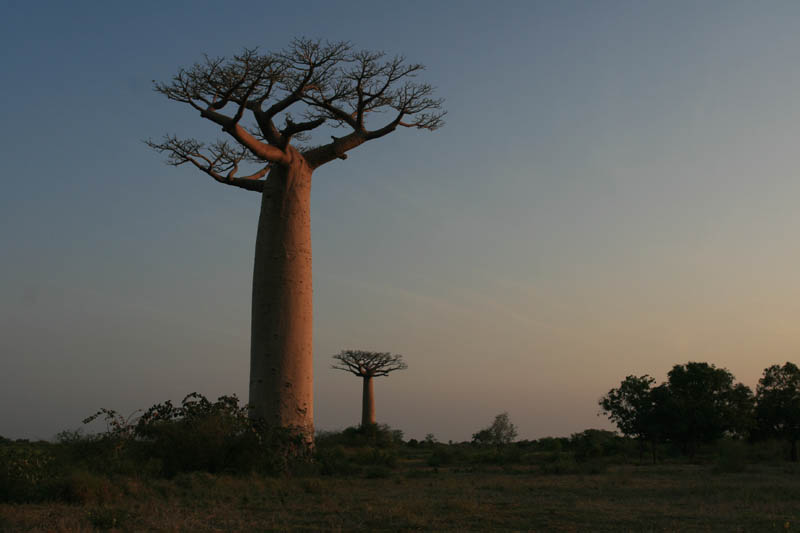 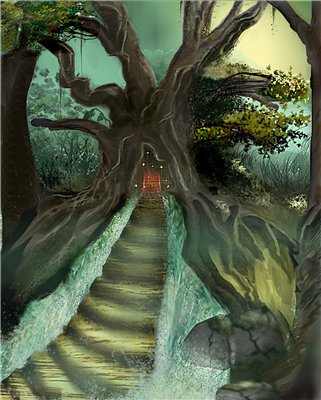 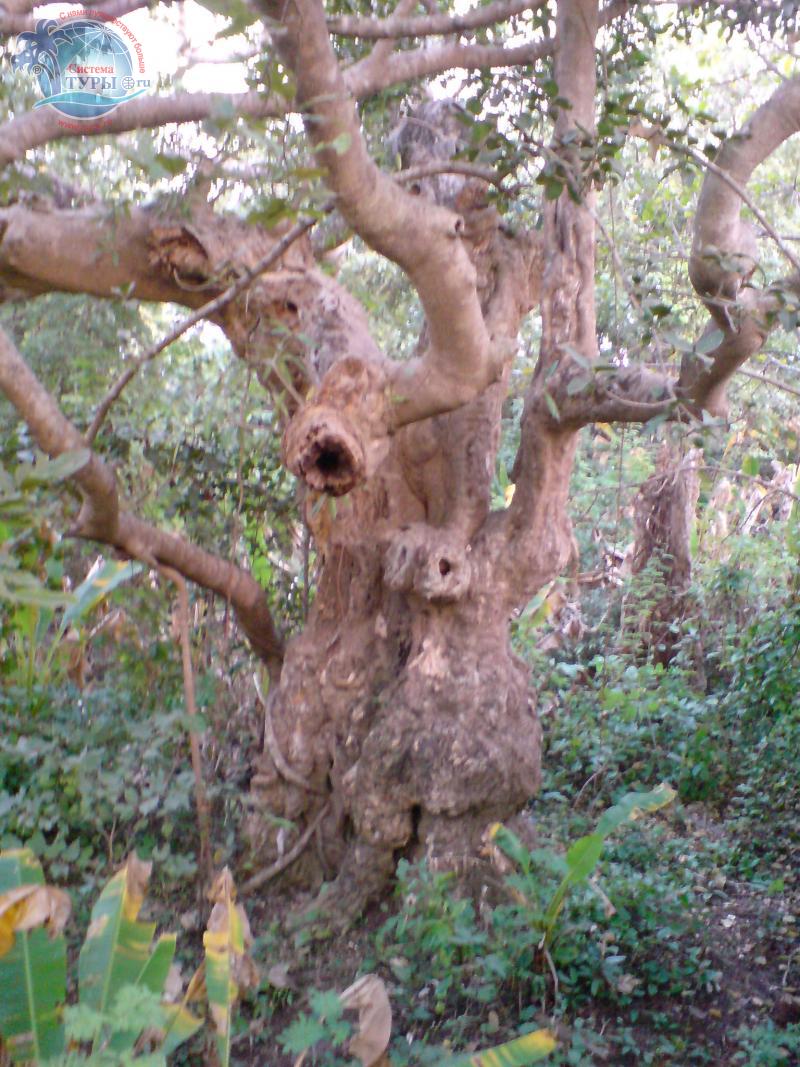 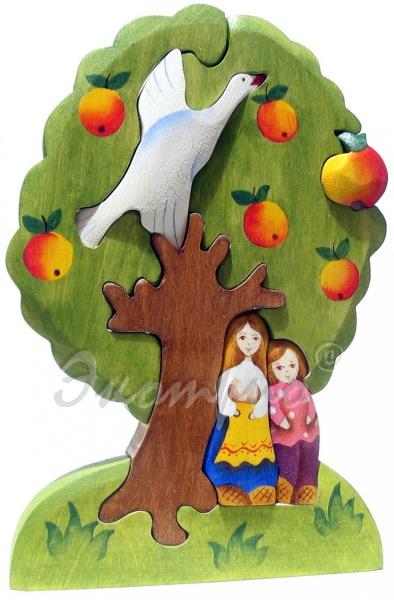 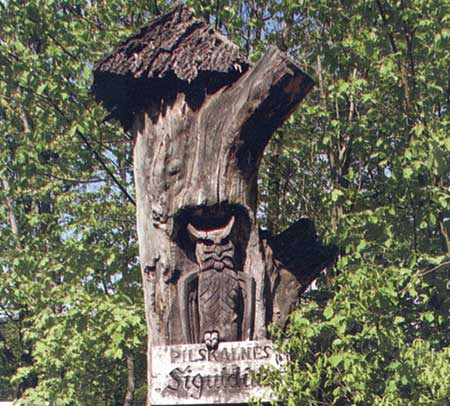 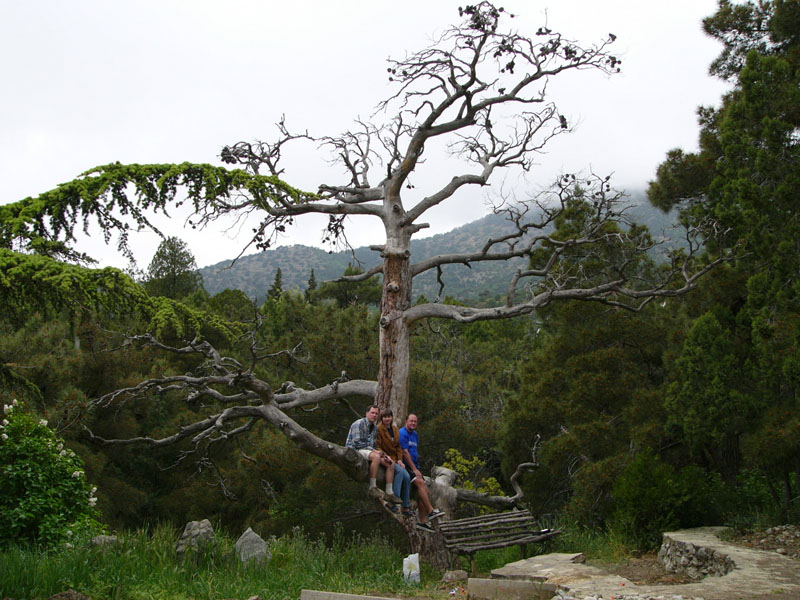 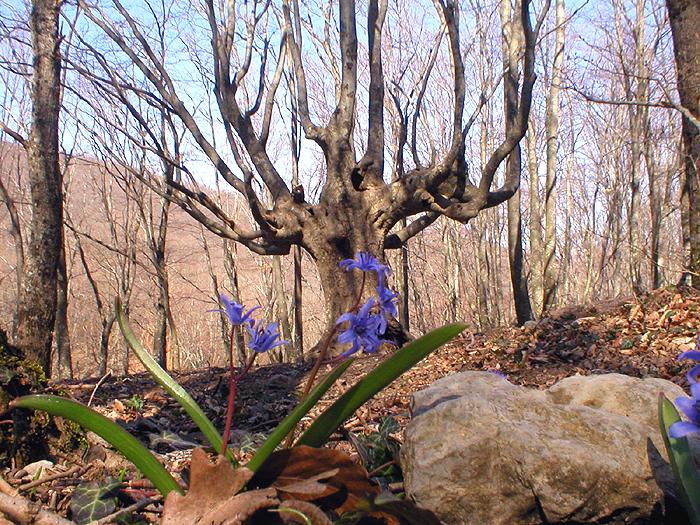 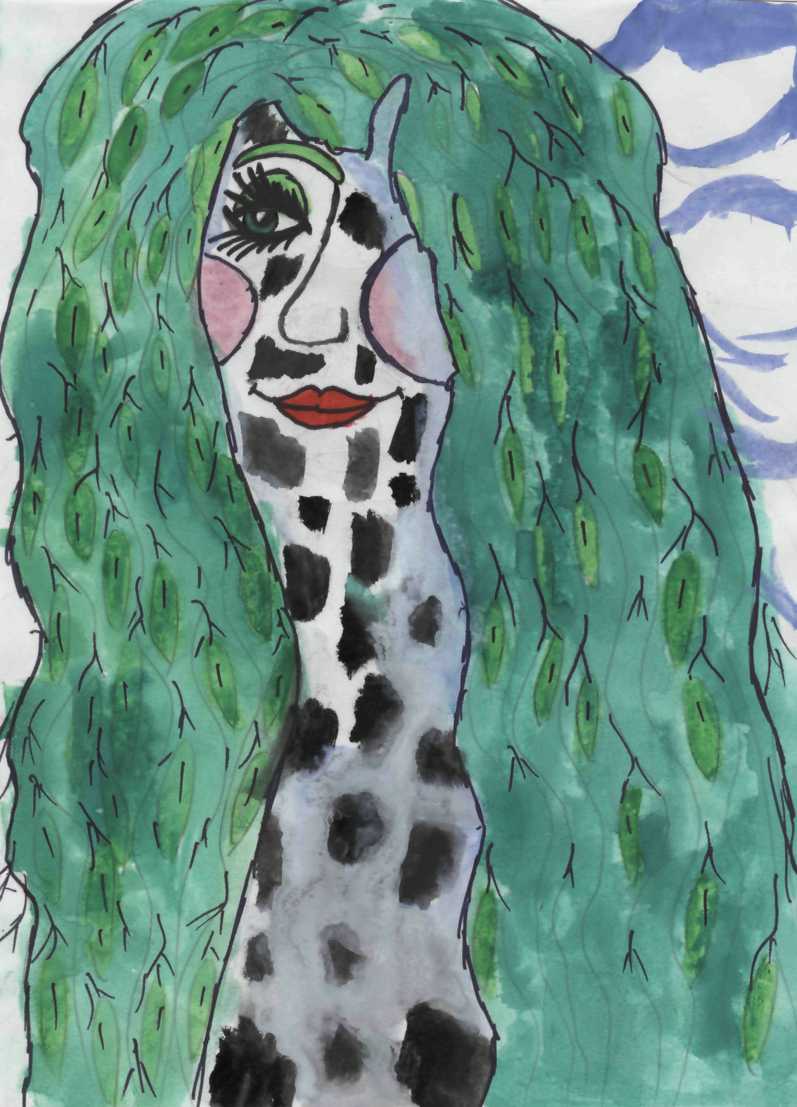 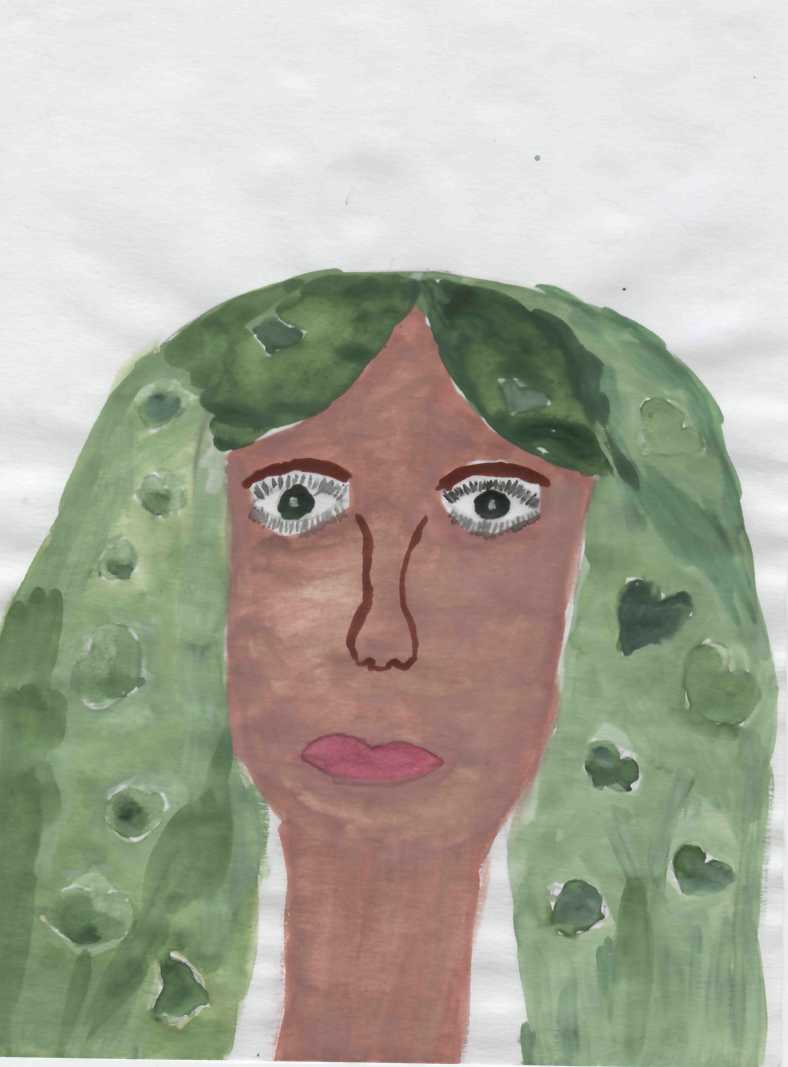 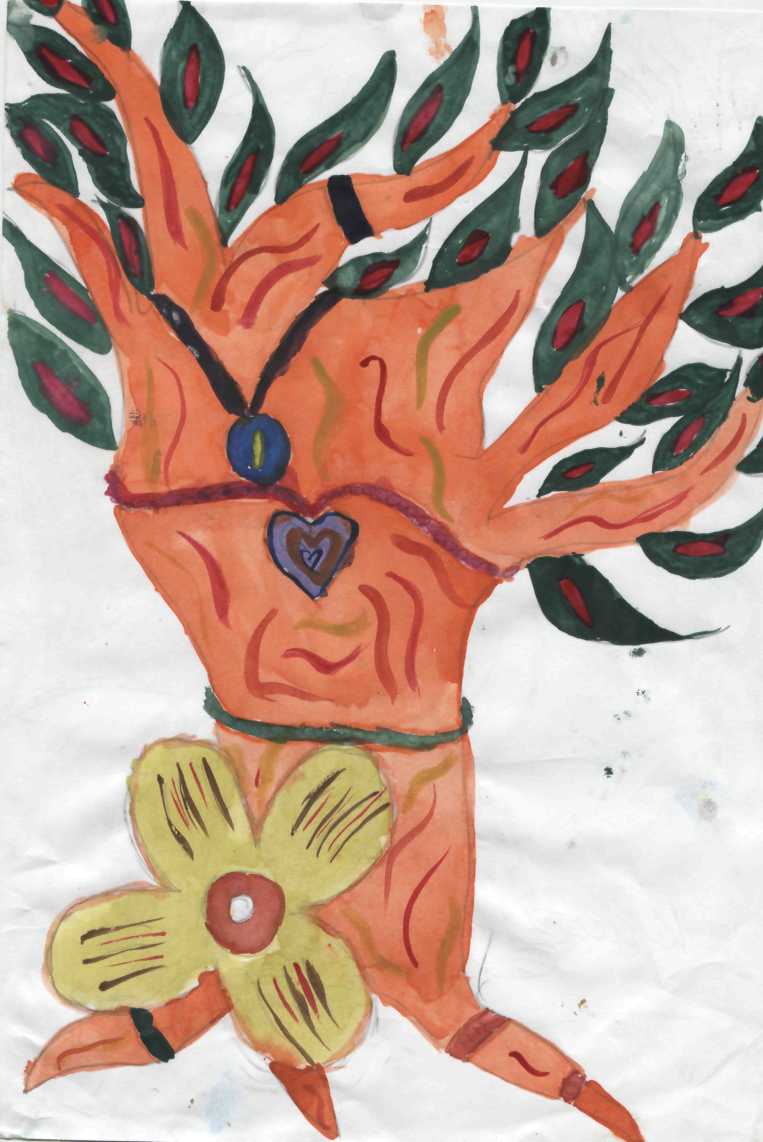 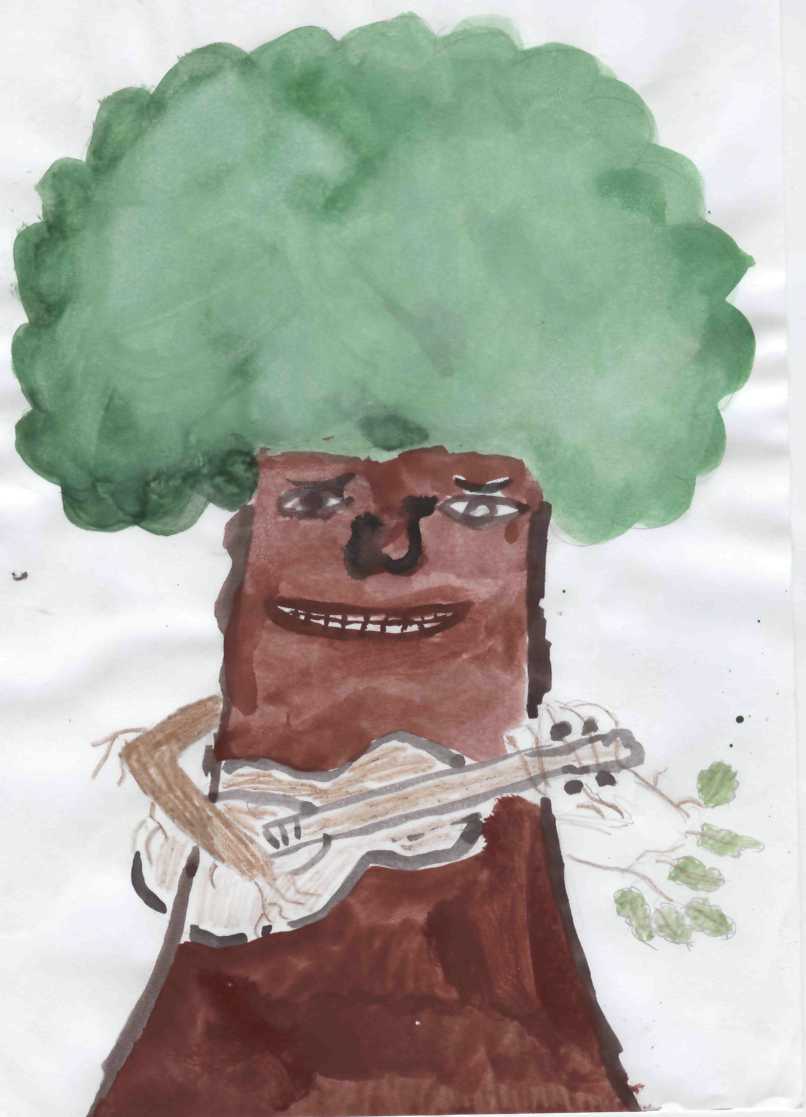 Источники:
Учебник. Изобразительное  искусство. Искусство и ты. 2 класс: учеб.  для  общеобразоват. организаций / Е.И.Коротеева;  под ред.  Б.М.Неменского. – 5-е изд. – М.: Просвещение, 2015.